English grade 5 
Chapter 3 School and Family
Unit 2 Going to school
Where are you going?

Student’s book 50
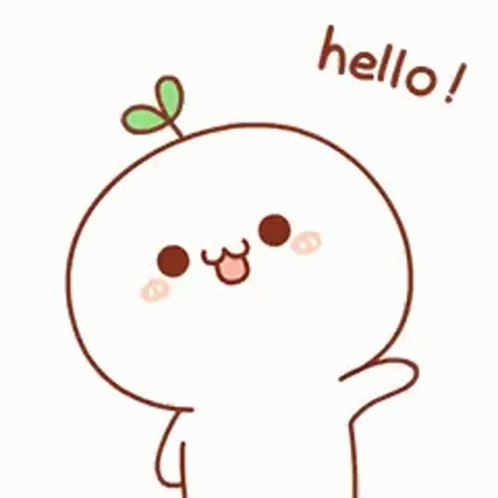 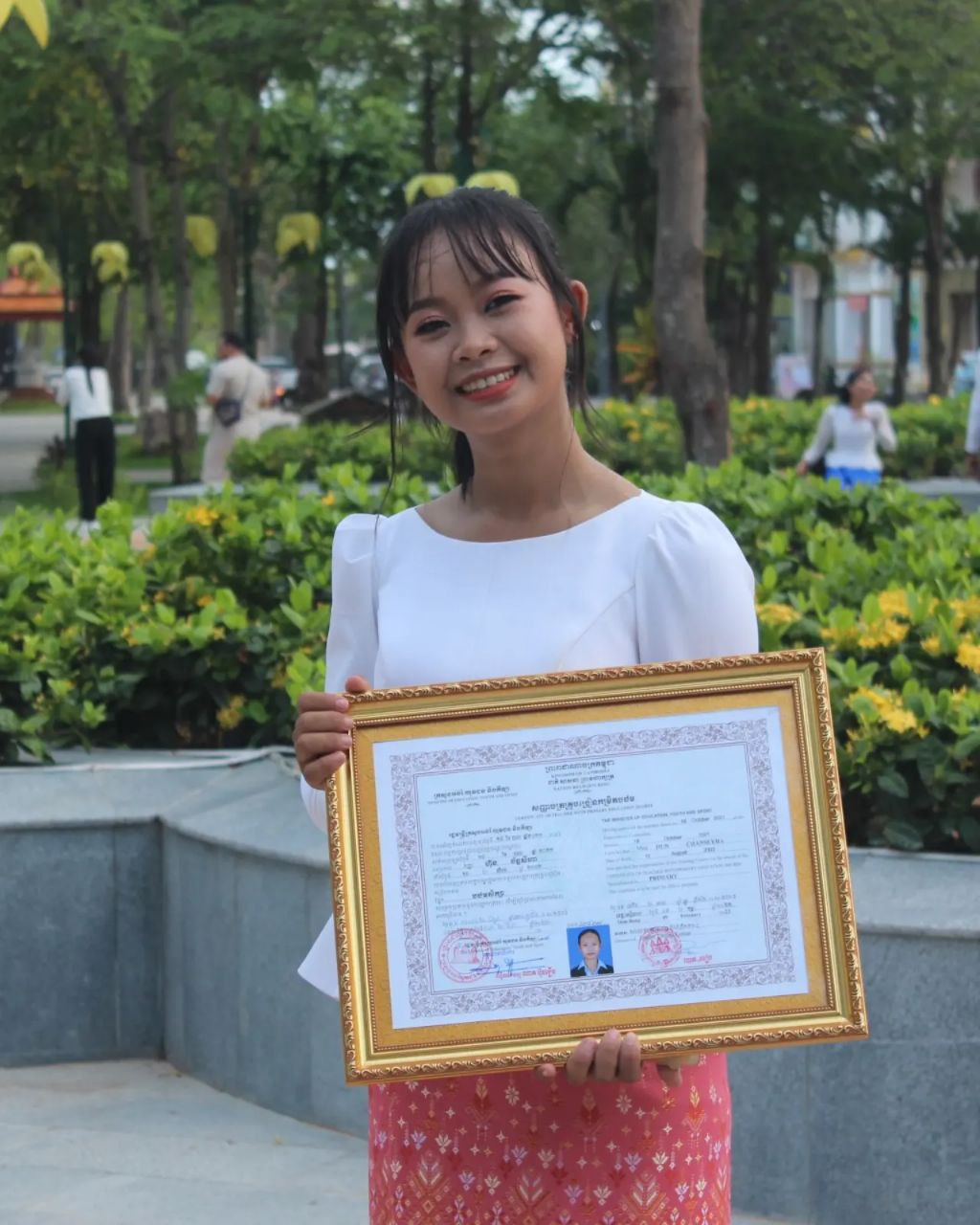 Go
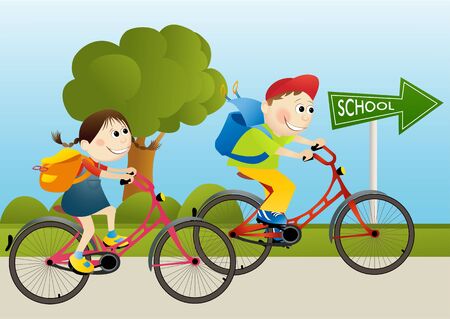 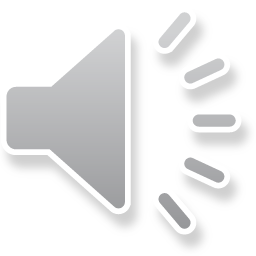 ទៅ
School
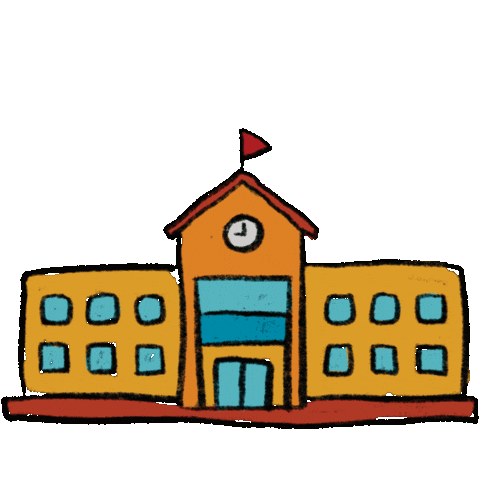 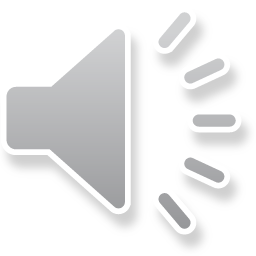 សាលារៀន
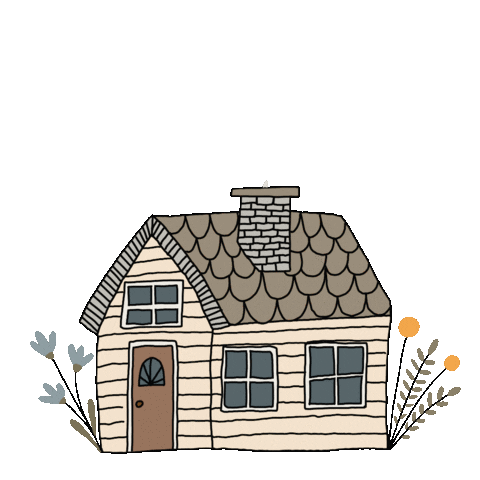 Home
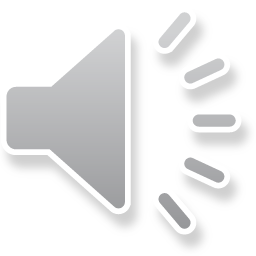 ផ្ទះ
Listen and repeat
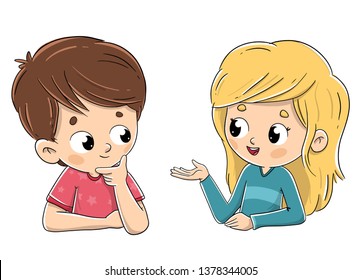 Where are you going?
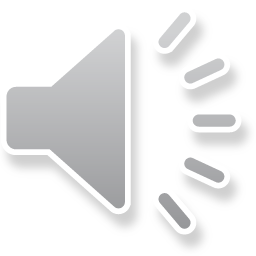 តើអ្នកកំពុងទៅណា?
Listen and repeat
I am going to school.
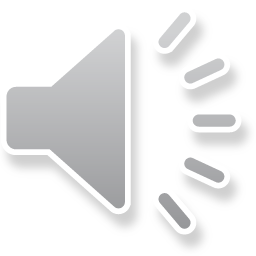 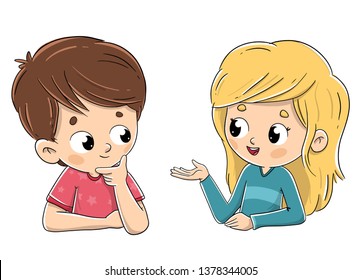 ខ្ញុំកំពុងទៅសាលារៀន។
Pair work
Where are you going?
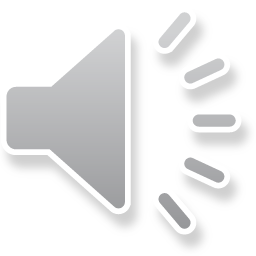 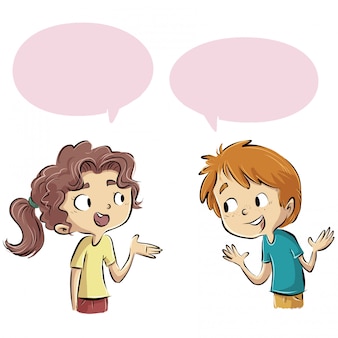 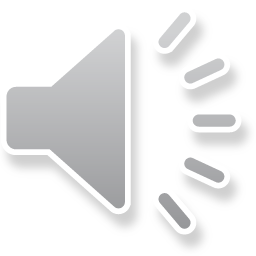 I am going to school.
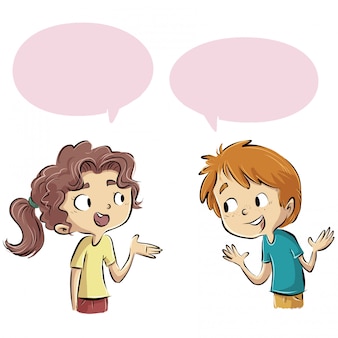 School, home, work, market, pagoda, field....
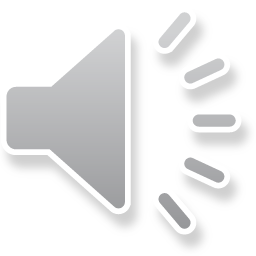 Group work
School, home, work, market, pagoda, field....
1
Where are you going?
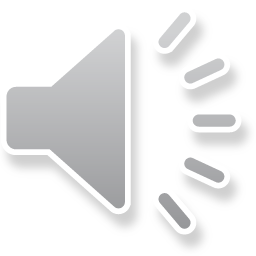 I am going to ……...
Where are you going?
4
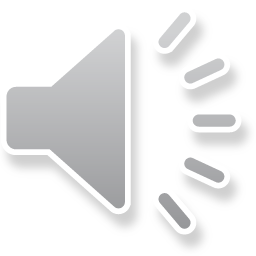 I am going to school.
Where are you going?
2
I am going to ……...
Where are you going?
3
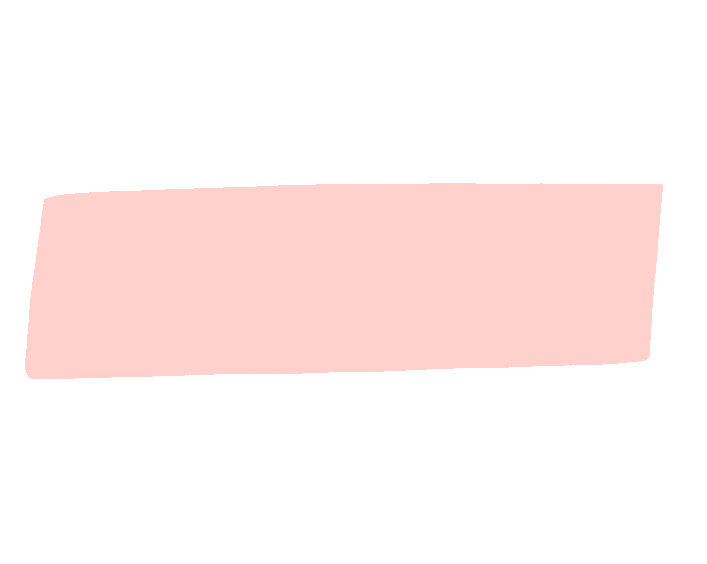 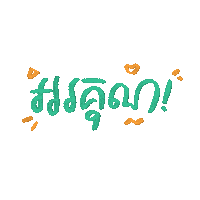 By Hun chanseyha